Unsupervised Learning: k-means
CS771: Introduction to Machine Learning
Nisheeth
2
Unsupervised Learning
Already looked at some basic approaches(e.g., estimating a Gaussian given observed data)
Each point belongs deterministically to a single cluster
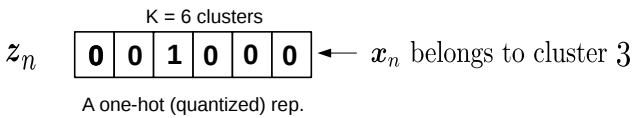 In some cases, we may not know the right number of clusters in the data and may want to learn that (technique exists for doing this but beyond the scope)
3
Clustering
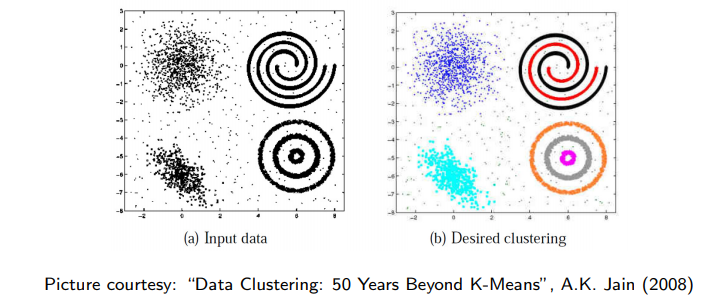 4
Similarity can be Subjective
Clustering only looks at similarities b/w inputs, since no labels are given           

Without labels, similarity can be hard to define






Thus using the right distance/similarity is very important in clustering

In some sense, related to asking: “Clustering based on what”?
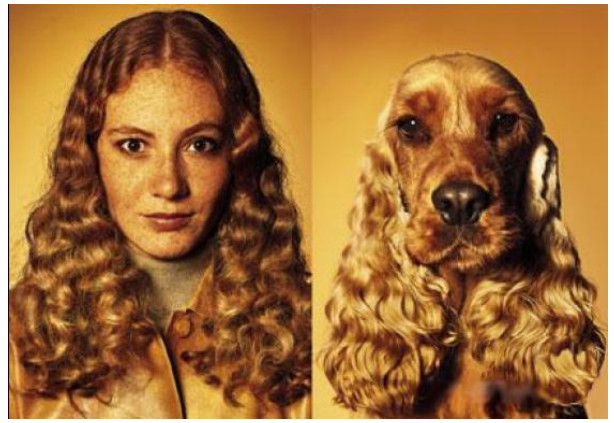 Picture courtesy: http://www.guy-sports.com/humor/videos/powerpoint presentation dogs.htm
5
Clustering: Some Examples
Document/Image/Webpage Clustering           
Image Segmentation (clustering pixels)






Clustering web-search results
Clustering (people) nodes in (social) networks/graphs
.. and many more..
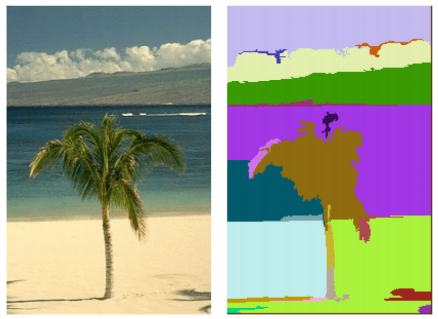 Picture courtesy: http://people.cs.uchicago.edu/∼pff/segment/
6
Types of Clustering
Flat or Partitional clustering
Partitions are independent of each other           




Hierarchical clustering
Partitions can be visualized using a tree structure (a dendrogram)
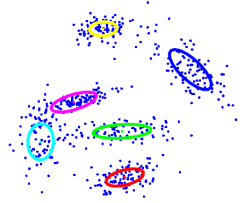 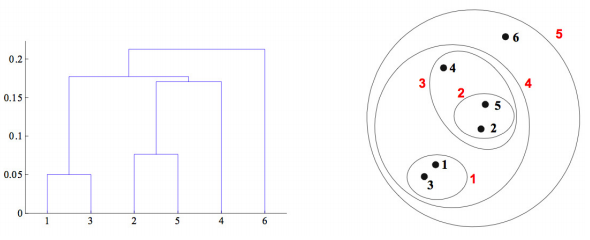 Hierarchical clustering gives us a clustering at multiple levels of granularity
7
Flat Clustering: K-means algorithm (Lloyd, 1957)
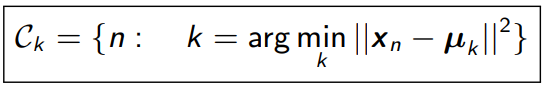 Some ways to declare convergence if between two successive iterations:
Cluster means don’t change
Cluster assignments don’t change
Clustering “loss” doesn’t change by much
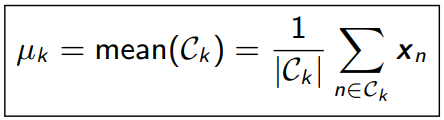 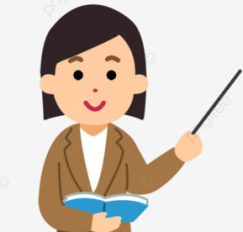 8
K-means algorithm: Summarized Another Way
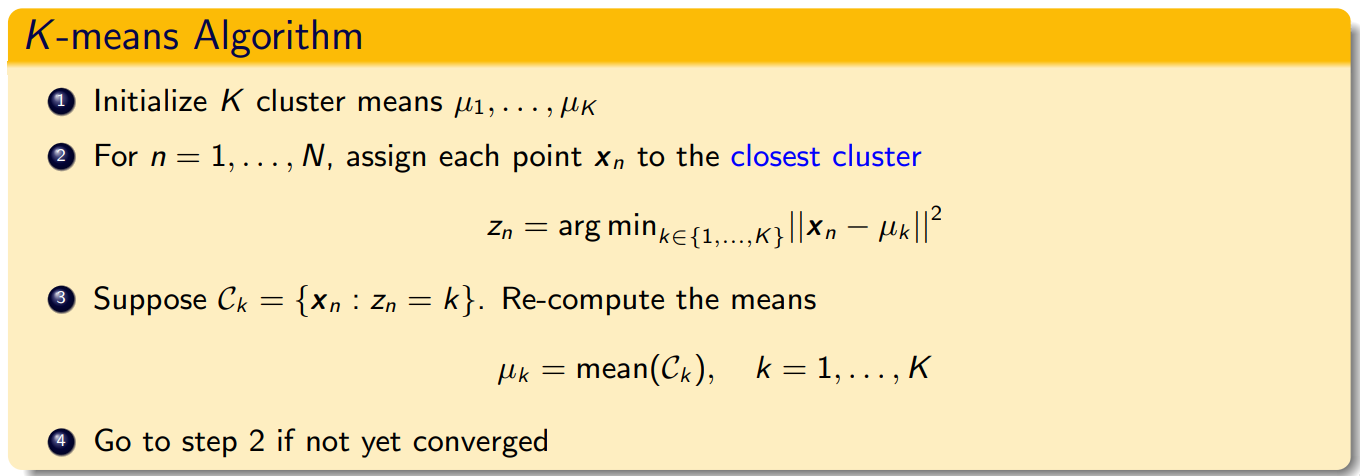 Can be fixed by modeling each cluster by a probability distribution, such as Gaussian (e.g., Gaussian Mixture Model; will see later)
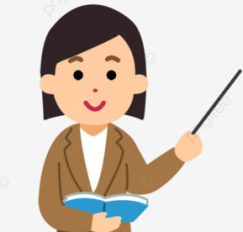 9
K-means: An Illustration
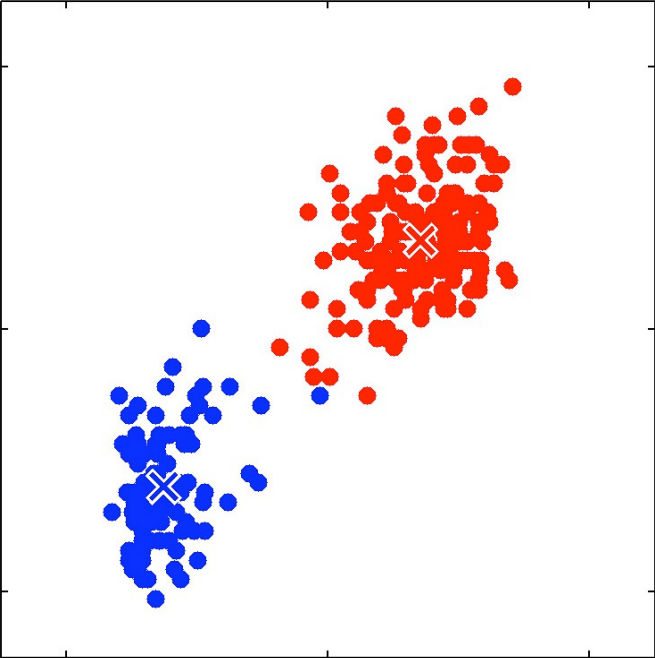 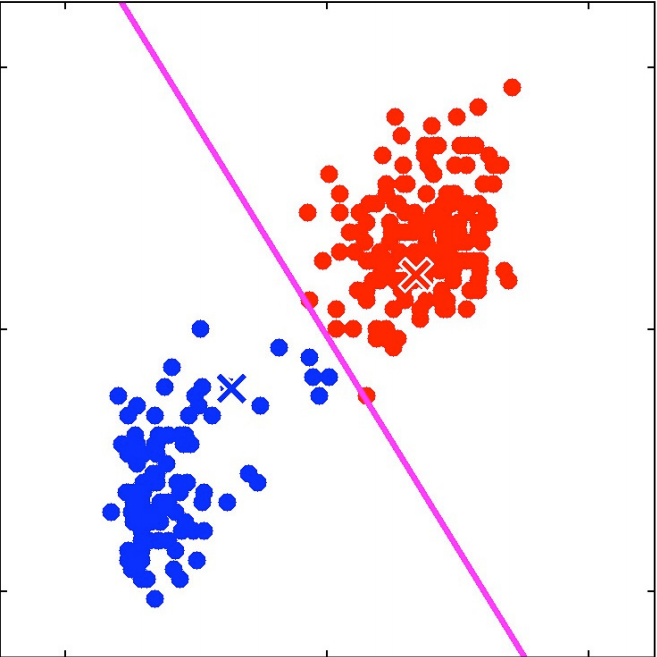 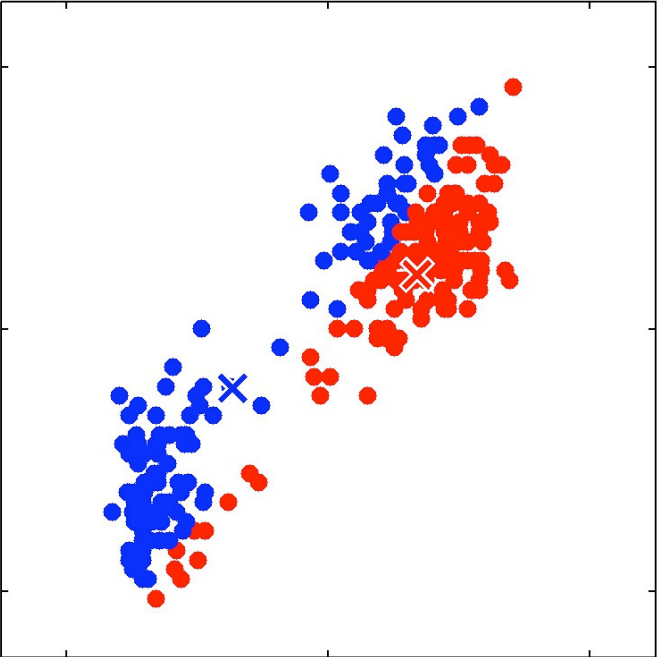 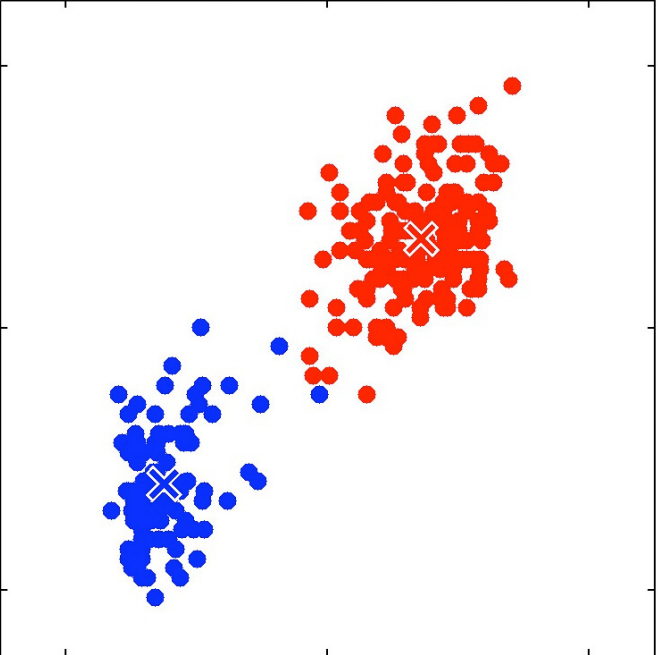 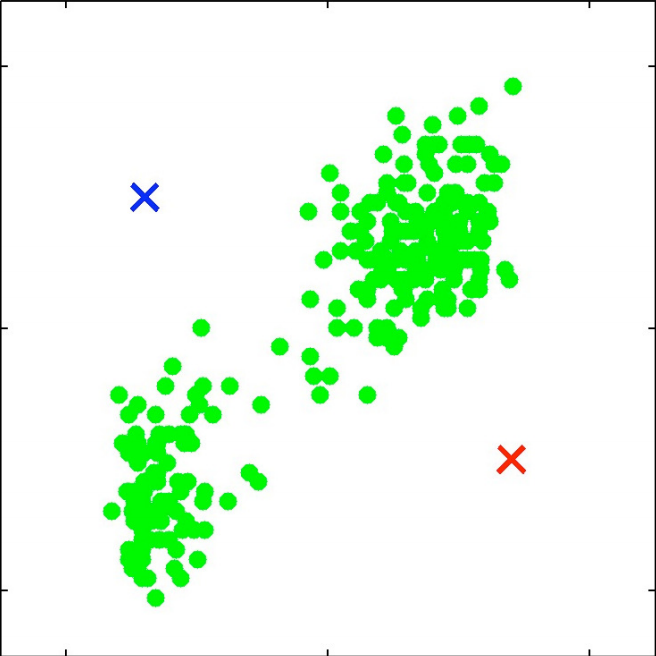 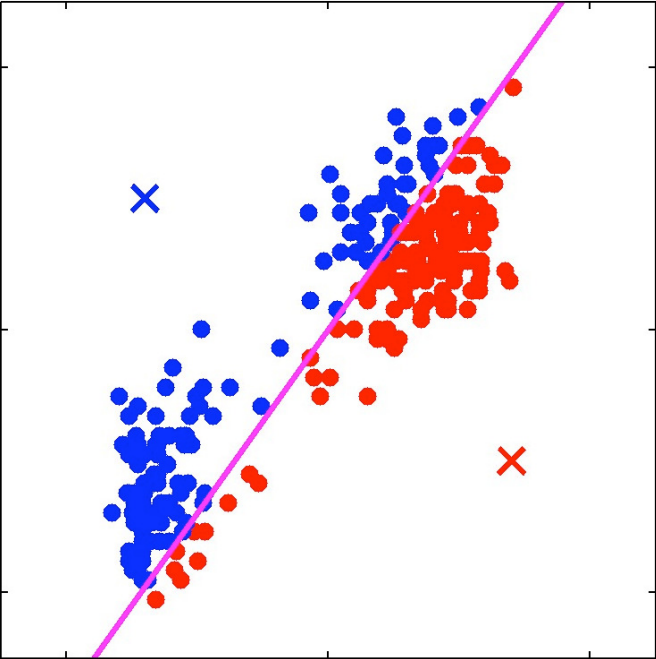 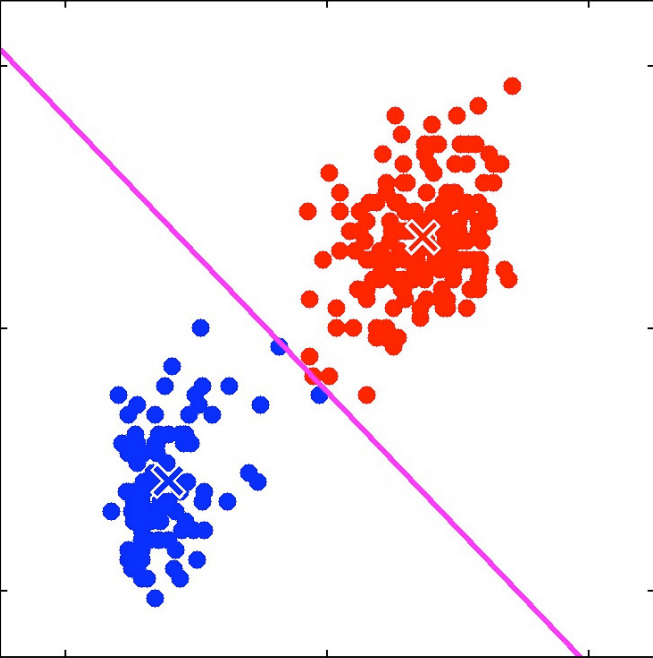 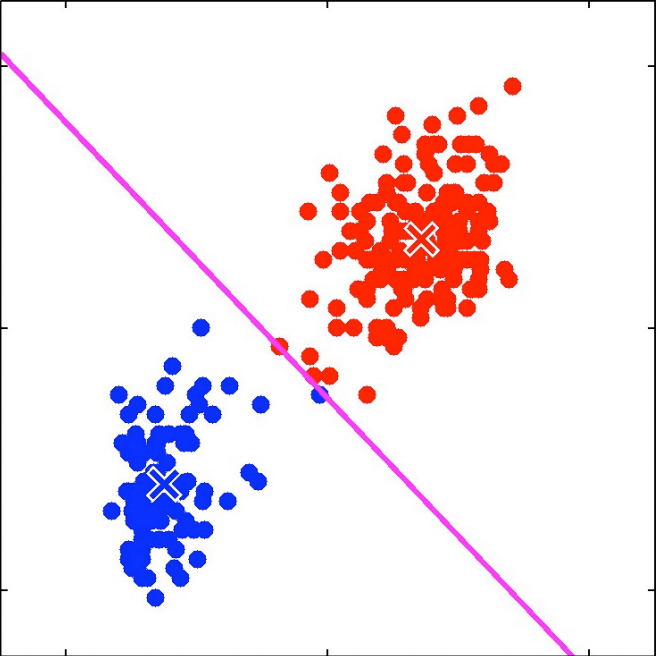 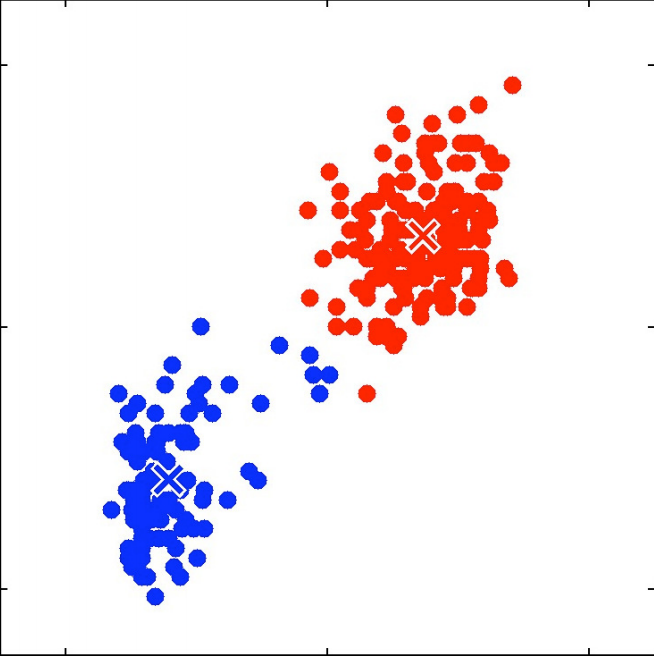 10
K-means = LwP with Unlabeled Data
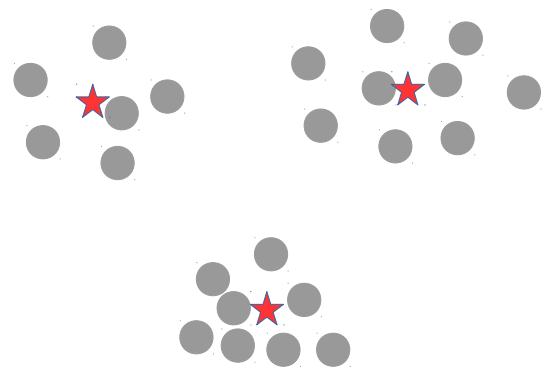 Guess the means
Predict the labels (cluster ids)
Recompute the means using these predicted labels
Repeat until not converged
11
The K-means Algorithm: Some Comments
12
What Loss Function is K-means Optimizing?
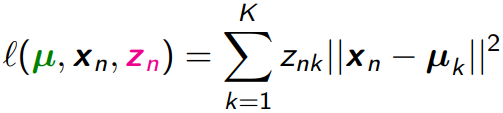 K
K
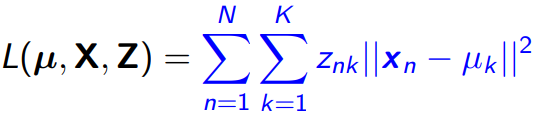 X
Z
K
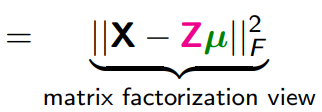 N
13
K-means Loss: Several Forms, Same Meaning!
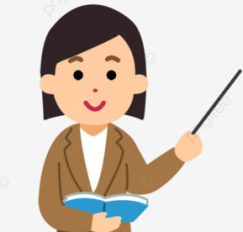 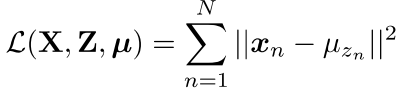 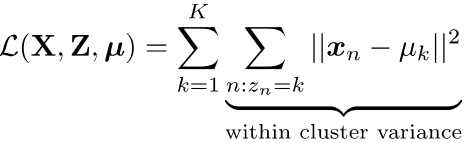 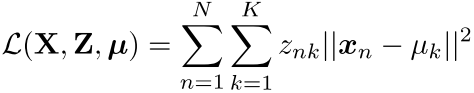 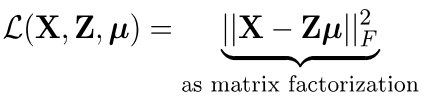 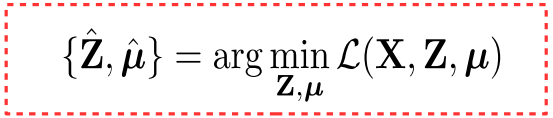 Total “distortion” or reconstruction error
14
Optimizing the K-means Loss Function
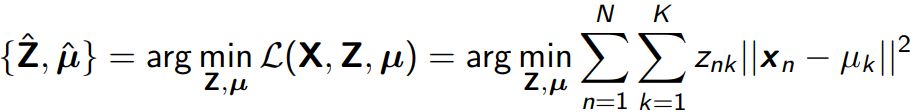 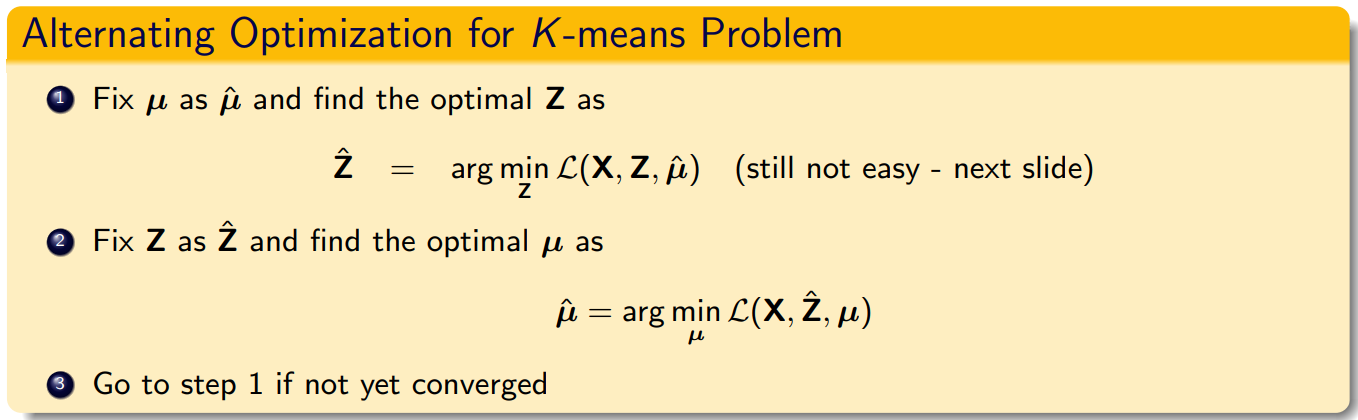 15
Solving for Z
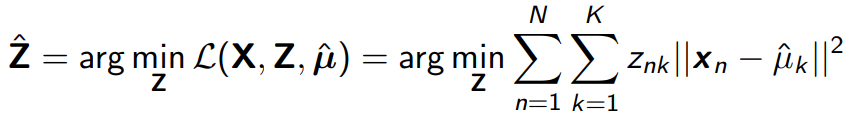 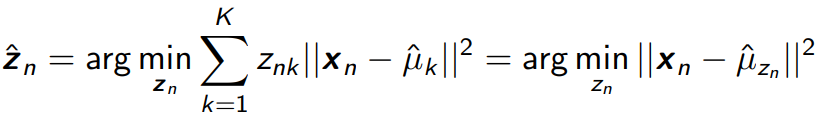 16
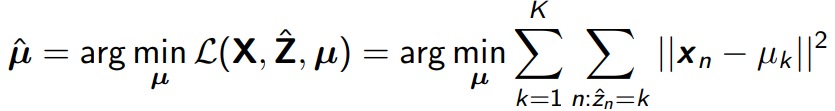 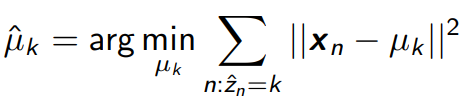 17
Convergence of K-means algorithm
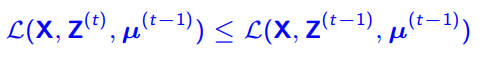 because
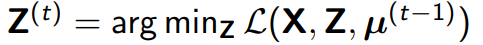 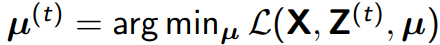 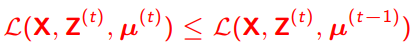 because
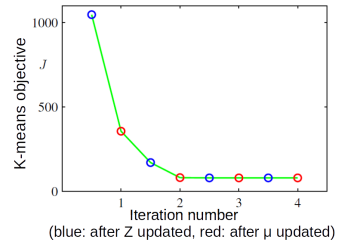 18
K-means: Choosing K
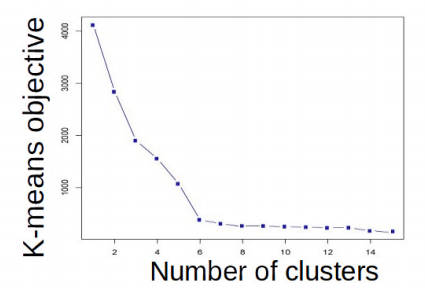 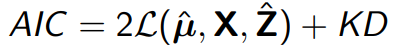 19
Coming up next
Improvements to K-means
Soft-assignments
Handling complex cluster shapes (basic K-means assumes spherical clusters)
Evaluating clustering algorithms (how to evaluate without true labels)
Probabilistic approaches to clustering